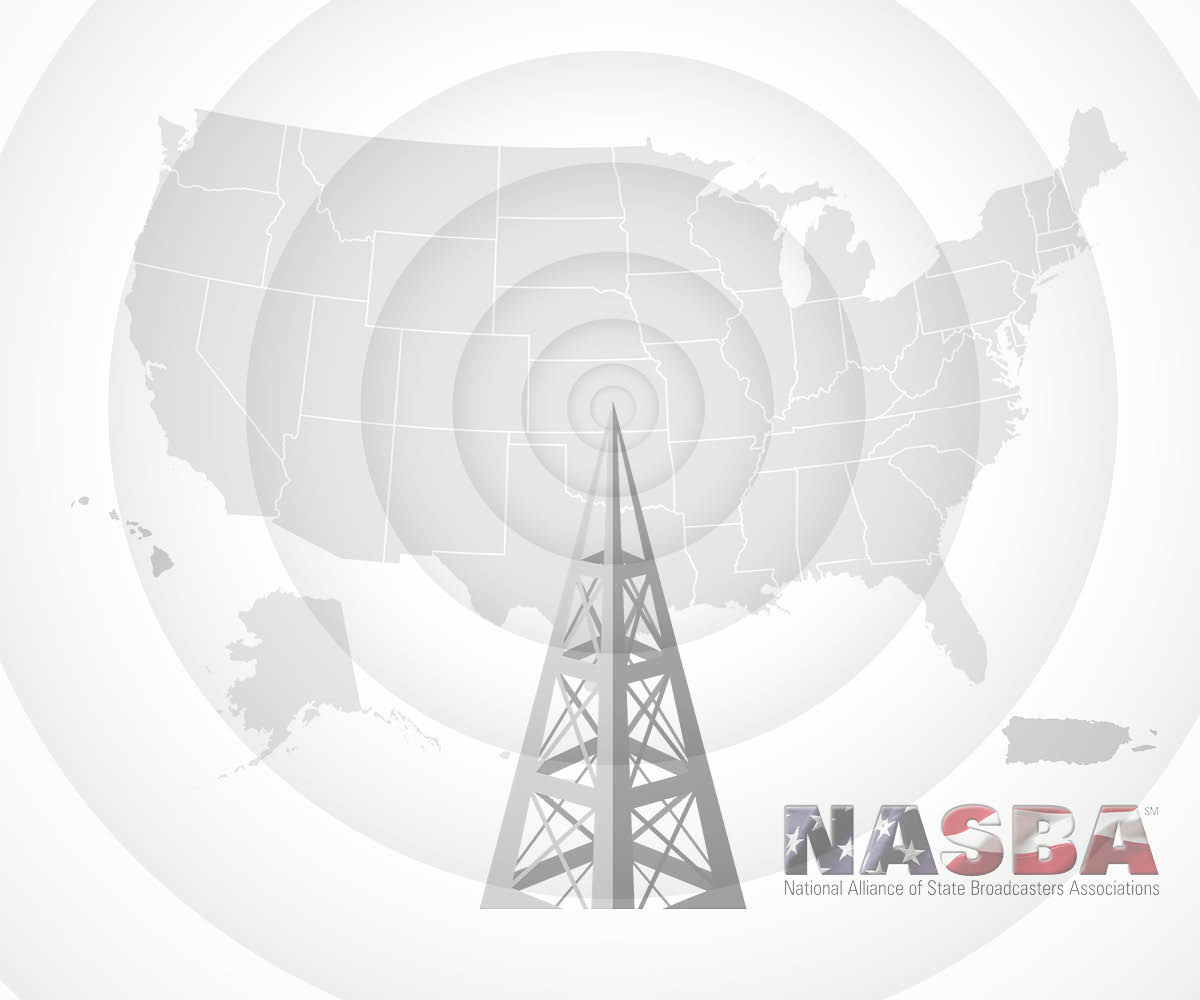 Public Education Partnership
Enhanced national and multi-state outreach campaigns for
 government agencies and non-profit organizations
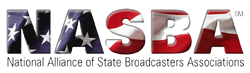 The Challenge:
You need to provide public outreach and market your agency or organization in a way that you are guaranteed coverage on a nationwide or regional basis
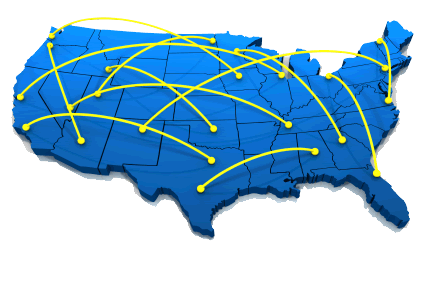 You need to do it in the most cost    effective way possible
You would like to use the most powerful local medium available, that has  universal reach throughout the  nation or throughout a region
Solution:
Public Education Partnership (PEP)
Connects public service campaigns by government agencies and non-profit entities with the public through radio and television broadcasters
Recognized by the Federal Communications Commission 
Effectively used by numerous government agencies and nonprofit organizations across the country for more than 20 years
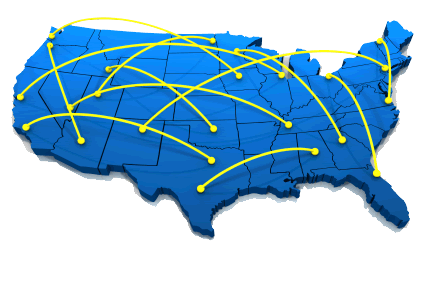 What is PEP?
A program coordinated by the National Alliance of State Broadcasters  Associations (NASBA) 
Specifically designed to make nationwide radio and television advertising affordable for government agencies, non-profit, trade associations and organizations supporting public education campaigns
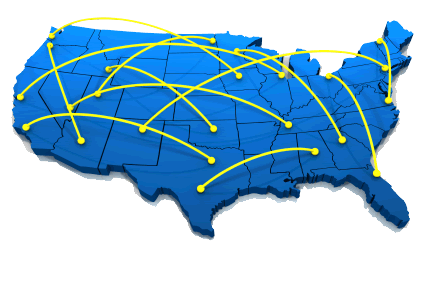 PEP: An Alliance with Universal, Nationwide and Regional Coverage
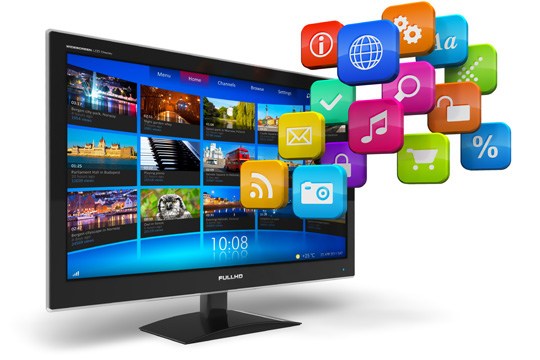 Comprised of over:
6000 Radio Stations
1200 Television Stations
In all 50 states, Washington DC and Puerto Rico
The perfect vehicle to cost effectively reach out to all listeners and viewers across the country or throughout a region with compelling marketing messages
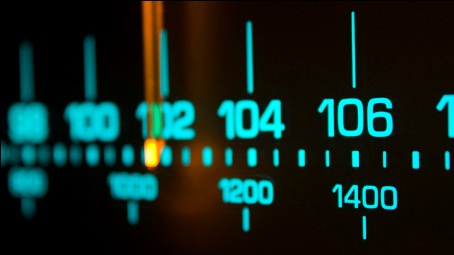 PEP Advantages:
Unique alternative to the uncertainty of Public Service Announcement placement
A fraction of the cost of traditional advertising
No one else can provide government agencies and non-profit organizations national reach with a guaranteed minimum return of four dollars in media value to every dollar invested
Full documentation of all broadcasts
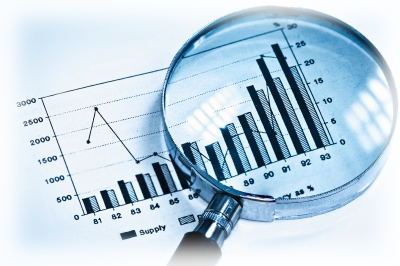 Local Broadcasting is Ubiquitous
In the crowded media landscape local radio and television stations stand out as an integral part of the communities they serve

TV dominates video viewing
with a 95% share* 

Radio reaches 91% of the audience 
12 and older every week**
Broadcasters have the power to inform, entertain, provide critical information and updates during emergencies and rally local communities to support those in need

*Source Nielsen’s Q3 2015 Total Audience Report
**Source: RADAR ® 127, December 2015 (C) Copyright Nielsen Audio (Monday-Sunday 24-Hour 
Weekly Cume Estimates, All Radio)
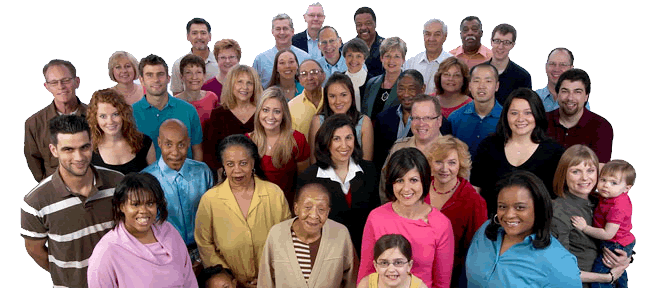 Local Radio & TV Reaches All Americans on Every Media Platform
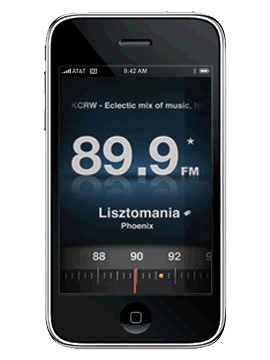 Radio - Universal reach 
91% of all Americans tune into their favorite radio station at least once a week
Purchasing radio advertising guarantees 
   access on new mobile platforms
AT&T, Sprint and T-Mobile activated FM radio receiving chips in their mobile smartphones 
Stations are streaming on-air content to all platforms
Large radio companies have “apps” allowing local radio stations to be accessed on all mobile devices
Local Radio & TV Reaches All Americans on Every Media Platform
Television – Universal Reach
Local stations can be seen by allcable and satellite subscribers on the low cost basic tier
About 19.3% of US homes (59.7 million people) see TV through an antenna and do not subscribe to cable or satellite pay TV services* 
Local stations are deploying their own mobile platforms

*National Association of Broadcasters citing 
GFK Insights, Home Technology Monitor 2013
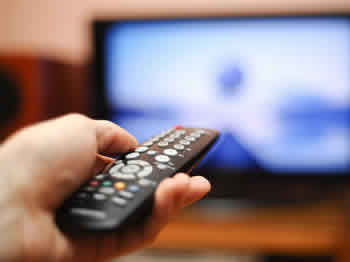 Proven Record of Success
National Campaigns
Army National Guard has used the program for nearly 20 years
Highly successful in meeting its recruiting mission
Regional Campaigns
In 2013-14 Health and Human Services used the program to educate residents of 12 states on the Affordable Care Act enrollment period  
1543 radio & 272 television stations used
Broadcast 142,000 radio & television messages over 5 month period
Value - More than 4:1 ratio
State Campaigns
Our associations assist state agencies with hundreds of
    PEP campaigns every year
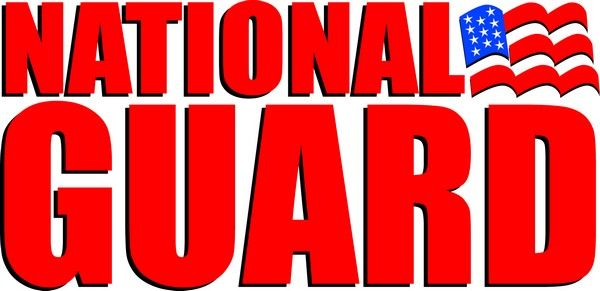 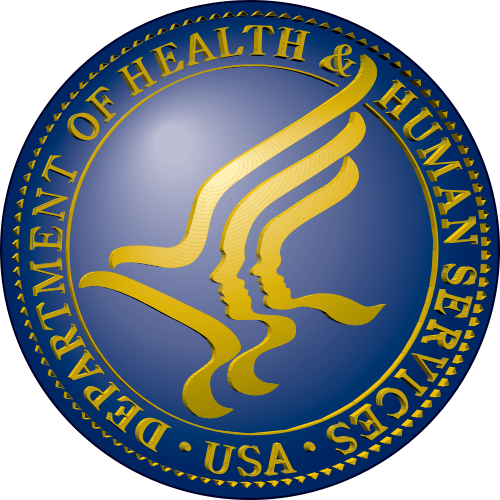 PEP Documentation
Documented coverage and performance using recognized monitoring services such as Nielsen
List of stations broadcasting the messages
Number of messages broadcast
Time of day spots aired 
Dollar value of airtime
Reports generated monthly or quarterly
Additional reporting from smaller, non-monitored markets
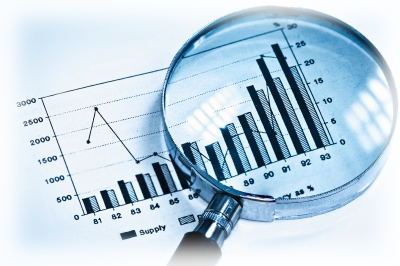 Additional Details:
Contracted on a nationwide, regional or multi state basis.
One stop shopping – NASBA is responsible for all aspects of program
Campaigns begin at any point, typically three month increments
Only government agencies, non-profits, trade associations & organizations supporting public service campaigns may use PEP
Campaigns may not be advocacy related
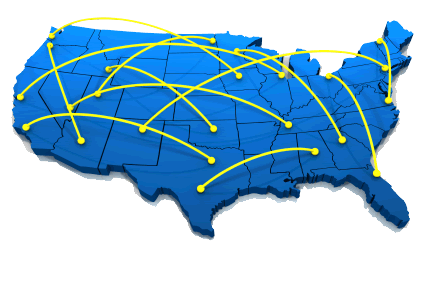 Conclusion:
PEP is the most effective way for a government agency or non-profit organization to reach all listeners and viewers with guaranteed coverage on a nationwide or regional basis, using the most powerful media in America – local radio and TV broadcasting